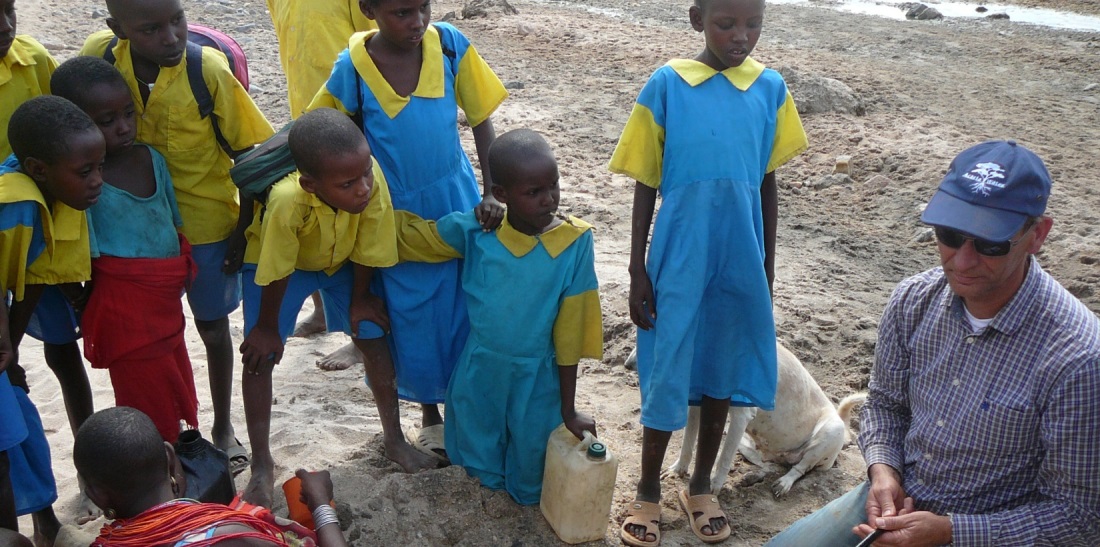 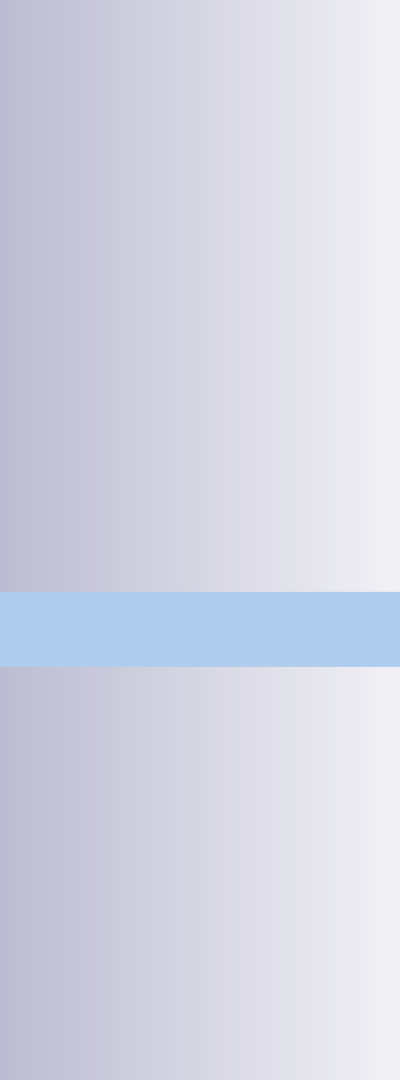 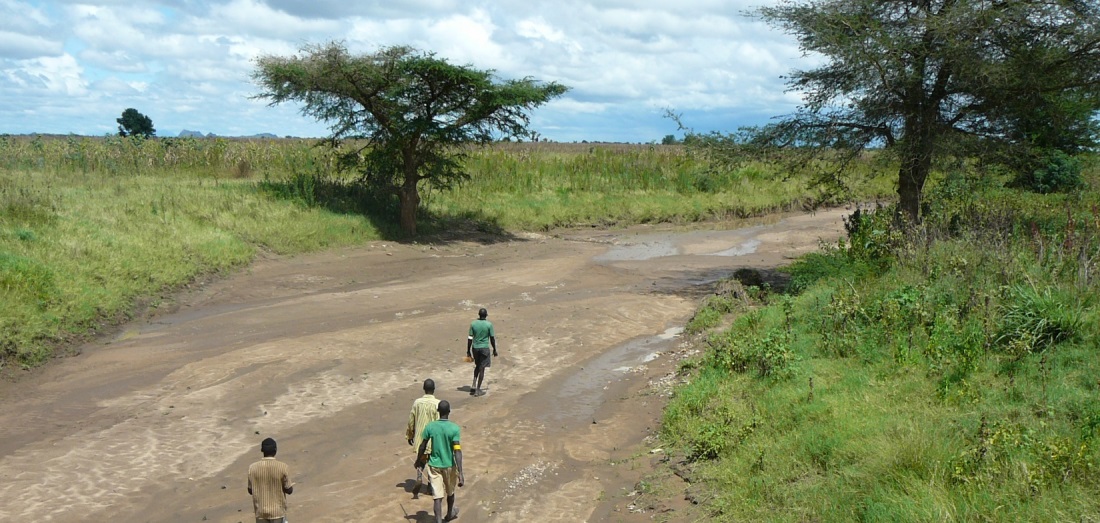 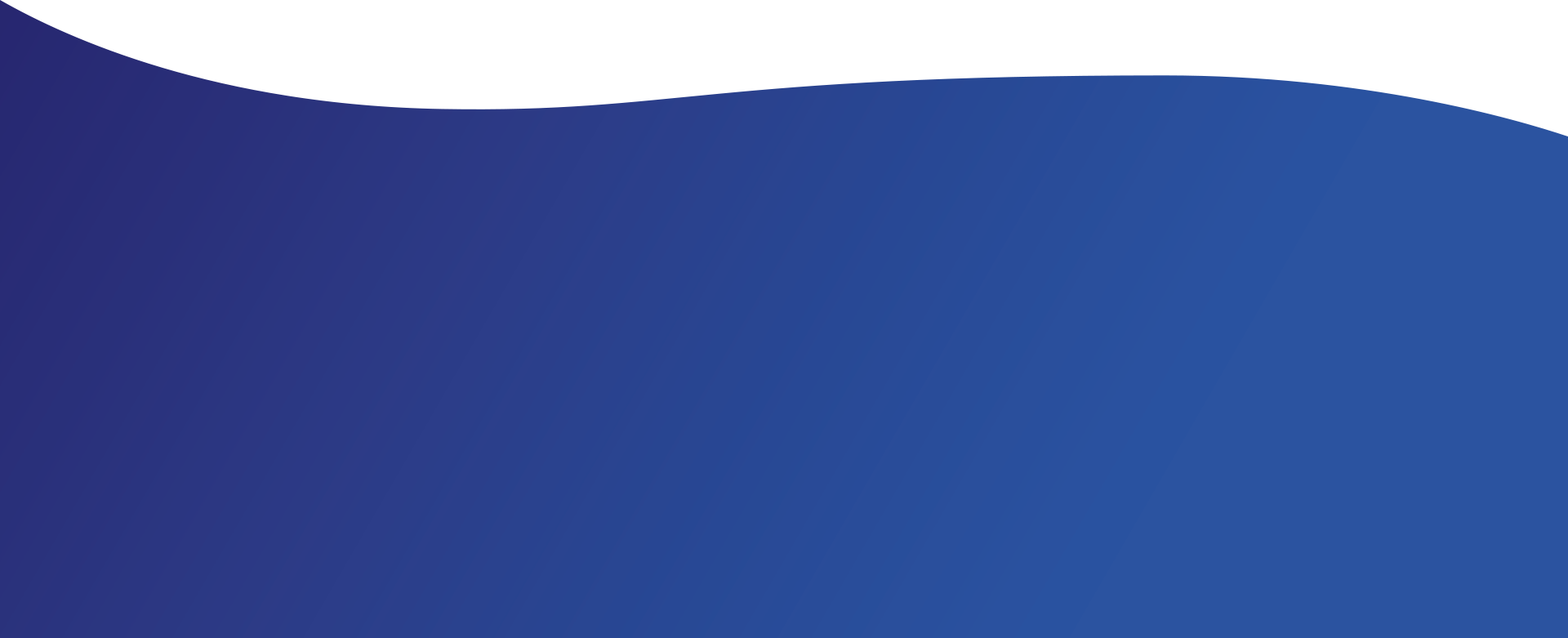 GIS and Remote Sensing for overlay analysis
March 22, 2022
Training Day 1
PM / Input data processing (1/3)
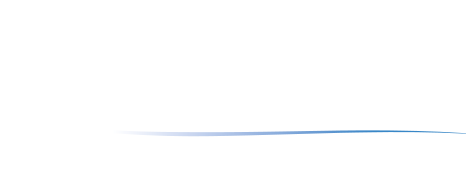 Dr. Maarten Waterloo
www.acaciawater.com
Training program
Detailed program – Day 1
Overlay analysis - Workflow
STEP 0: Data acquisition and basic processing
STEP 1: Pre-processing
> Clip, resample, reproject, classify, calculate
STEP 2: Overlaying
> Classes and scores, weights, average suitability
STEP 3: Sensitivity analysis
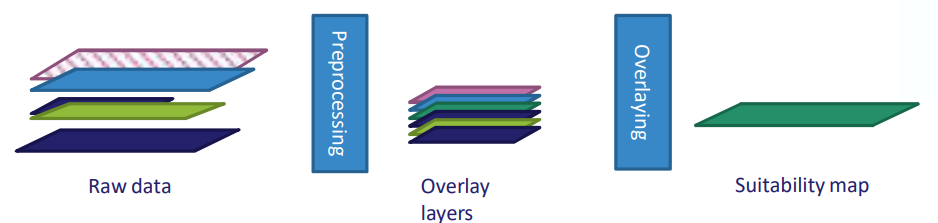 Part 1
Introduction of Overlay Analysis – Step 1
Step 1 – Principle
Output:
Overlay layers with uniform resolution, extent and CRS: lithology, land use, recharge, slope, lineaments (x2)
Input:
CRS (WSG84, UTM 37N), resolution (100 m)
Input maps: extent, lithology, DEM, land use, lineaments (x2), precipitation, evapotranspiration
Look-up tables (lithology and land use classes)
Style definitions
Step 1 – Input data
Primary data:
Lithology
Recharge
Land use
Slope/Topographic Wetness Index (TWI)
Lineaments
Secondary data:
Evapotranspiration
Vegetation Index
Soil moisture
Hydrology (catchments, drainage network, wetness index)
Step 1 – Main geo-algorithms
Clipping to cluster extent
Reprojection and resampling (average or mode) to desired resolution
Calculation (recharge, slope, density, proximity)
Classification (lithology, land use)
Geo-algorithms – Clipping
Geo-algorithms – Reproject
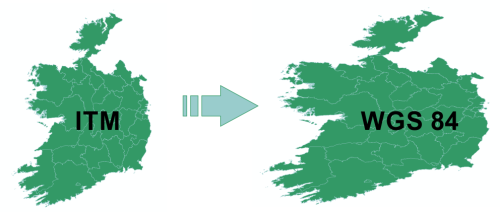 Geo-algorithms – Resample
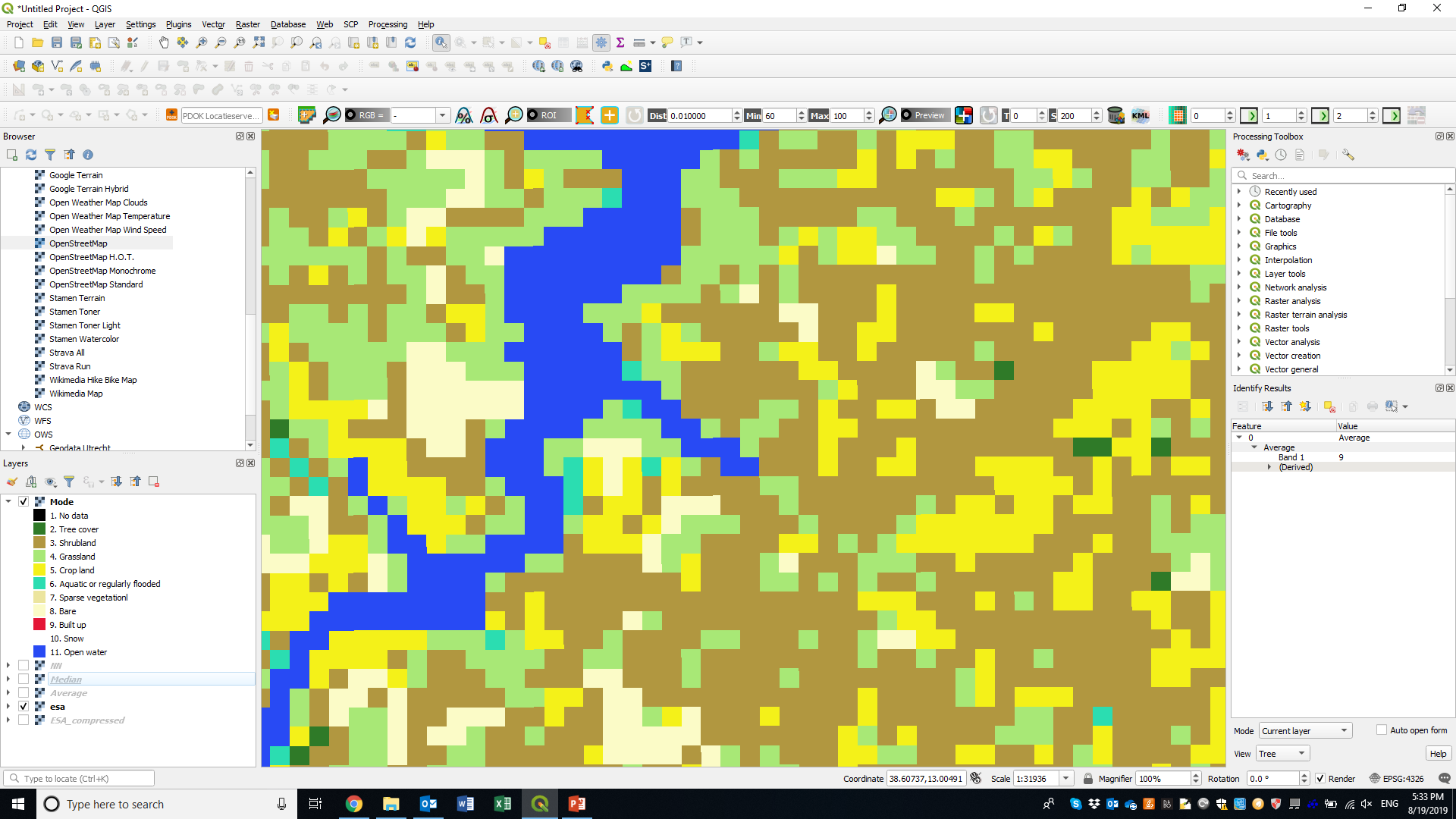 Geo-algorithms – Join
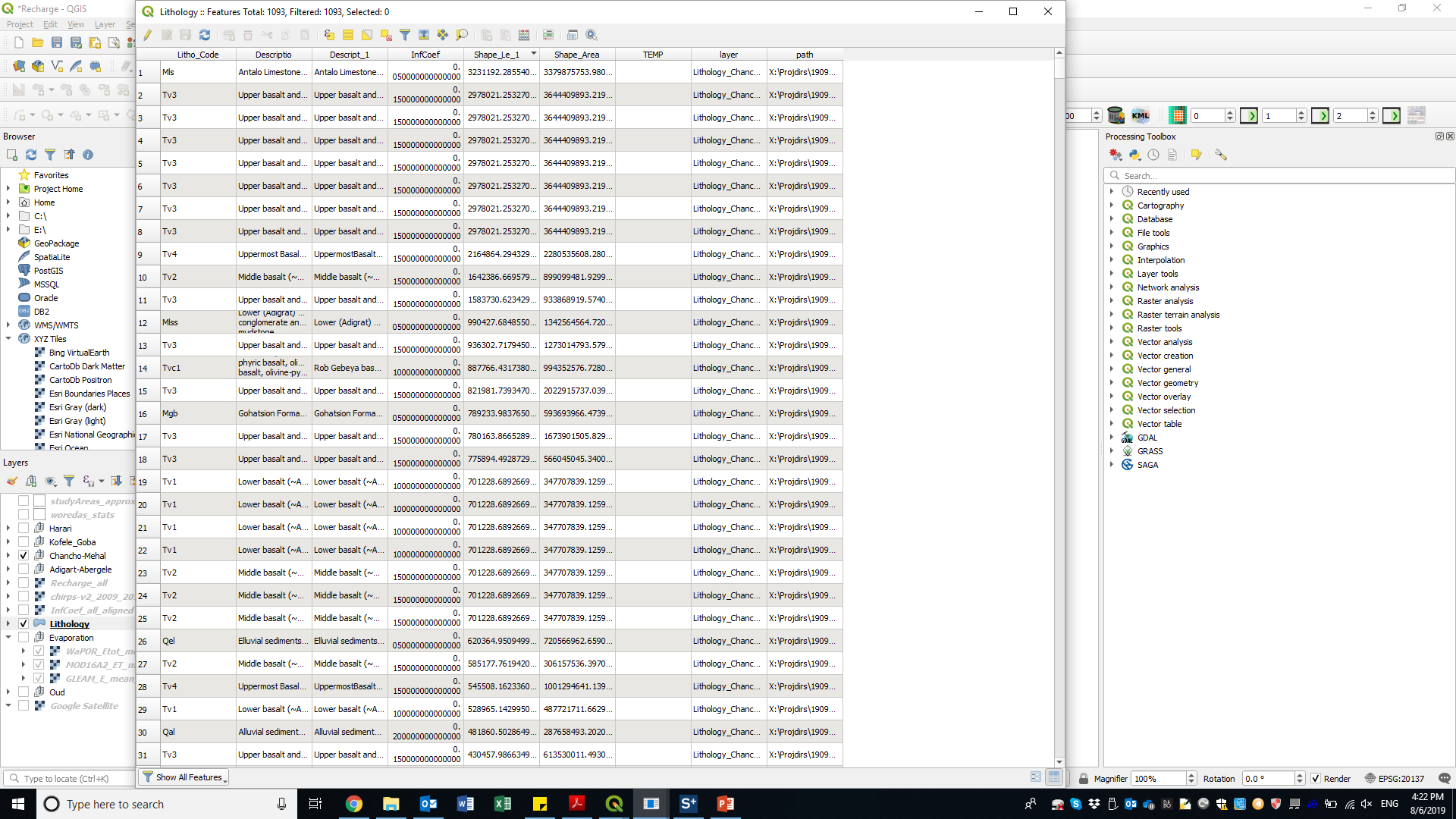 Shapefile
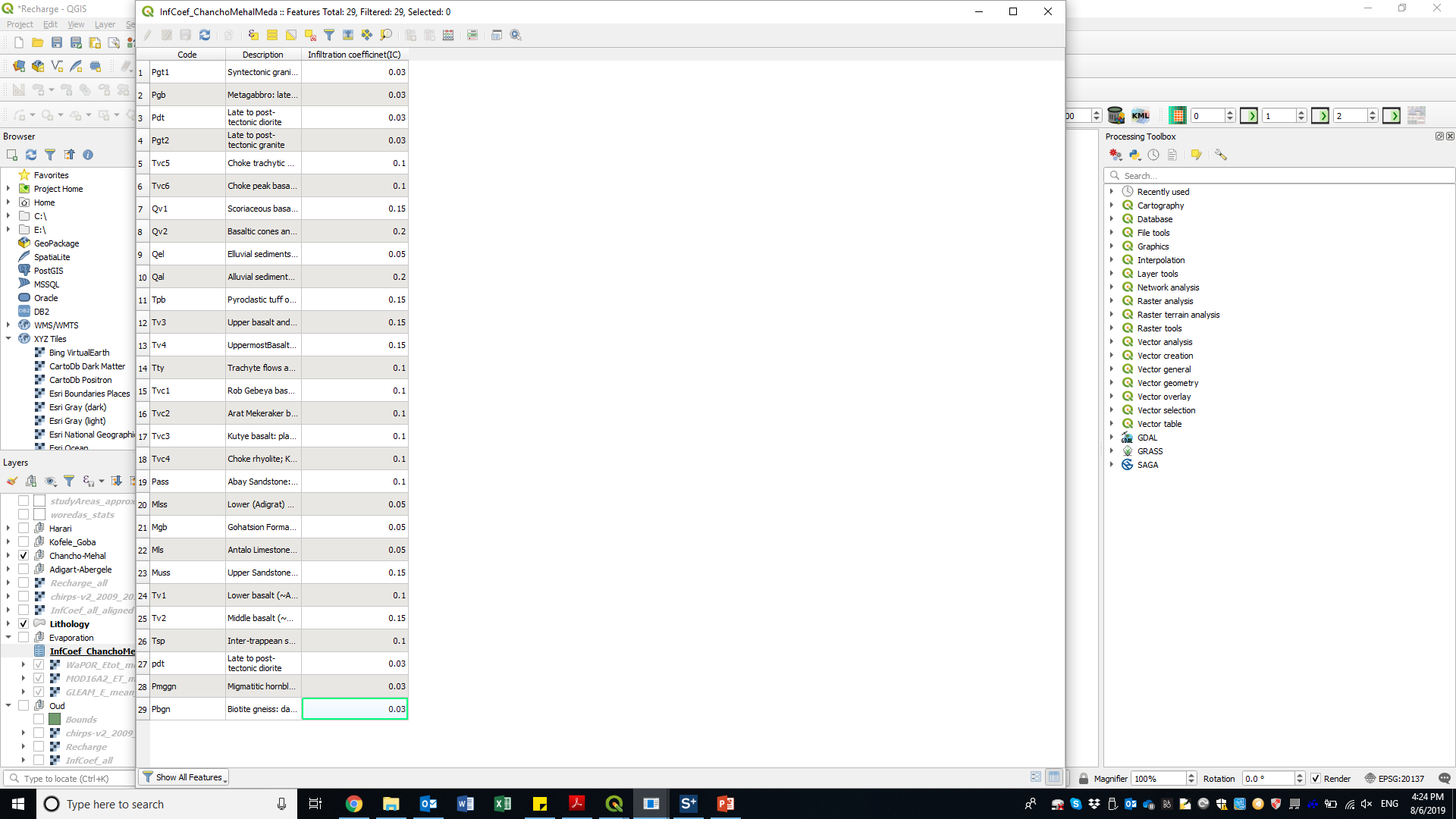 Excel/csv/txt
Infiltration coefficient
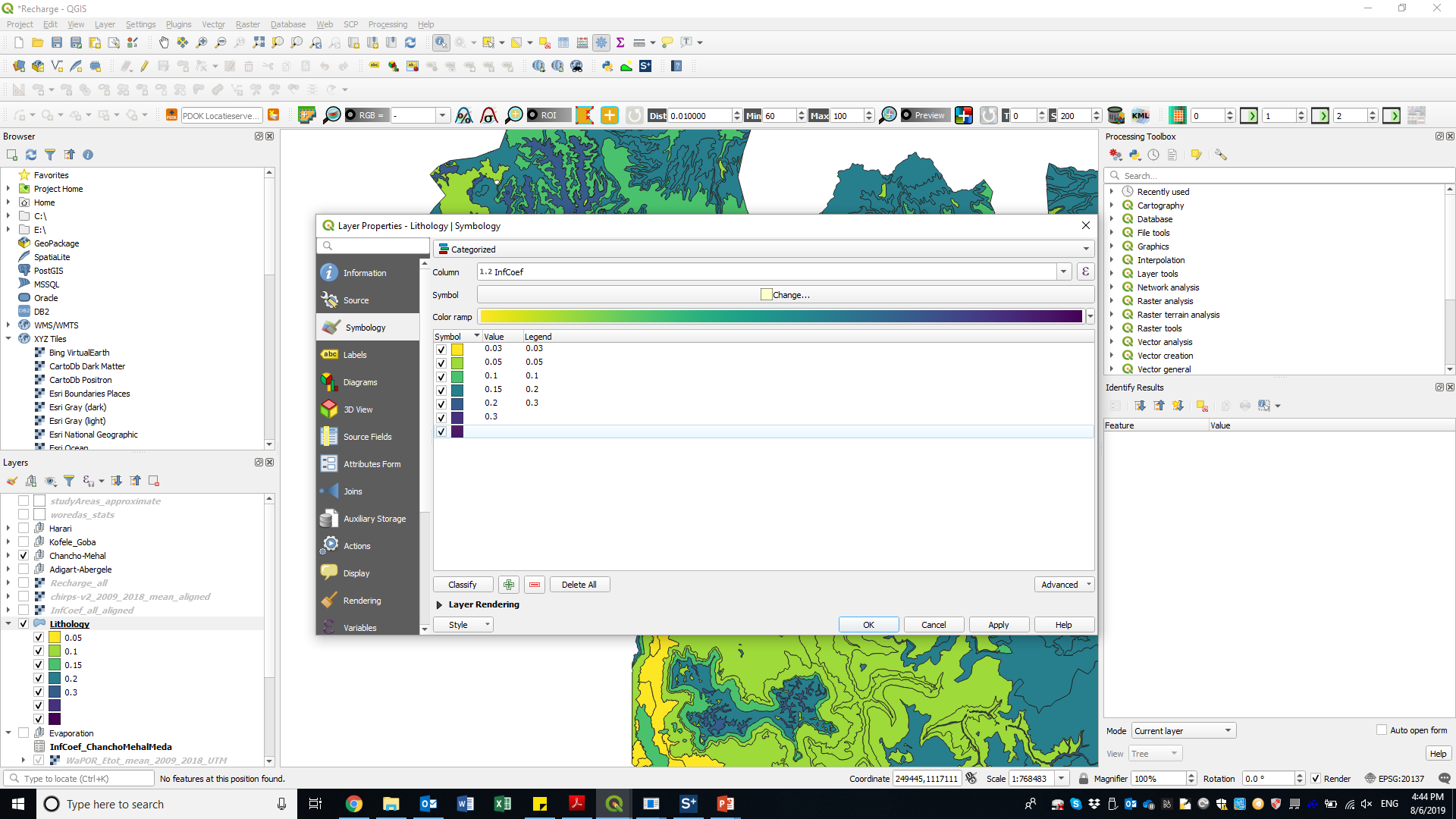 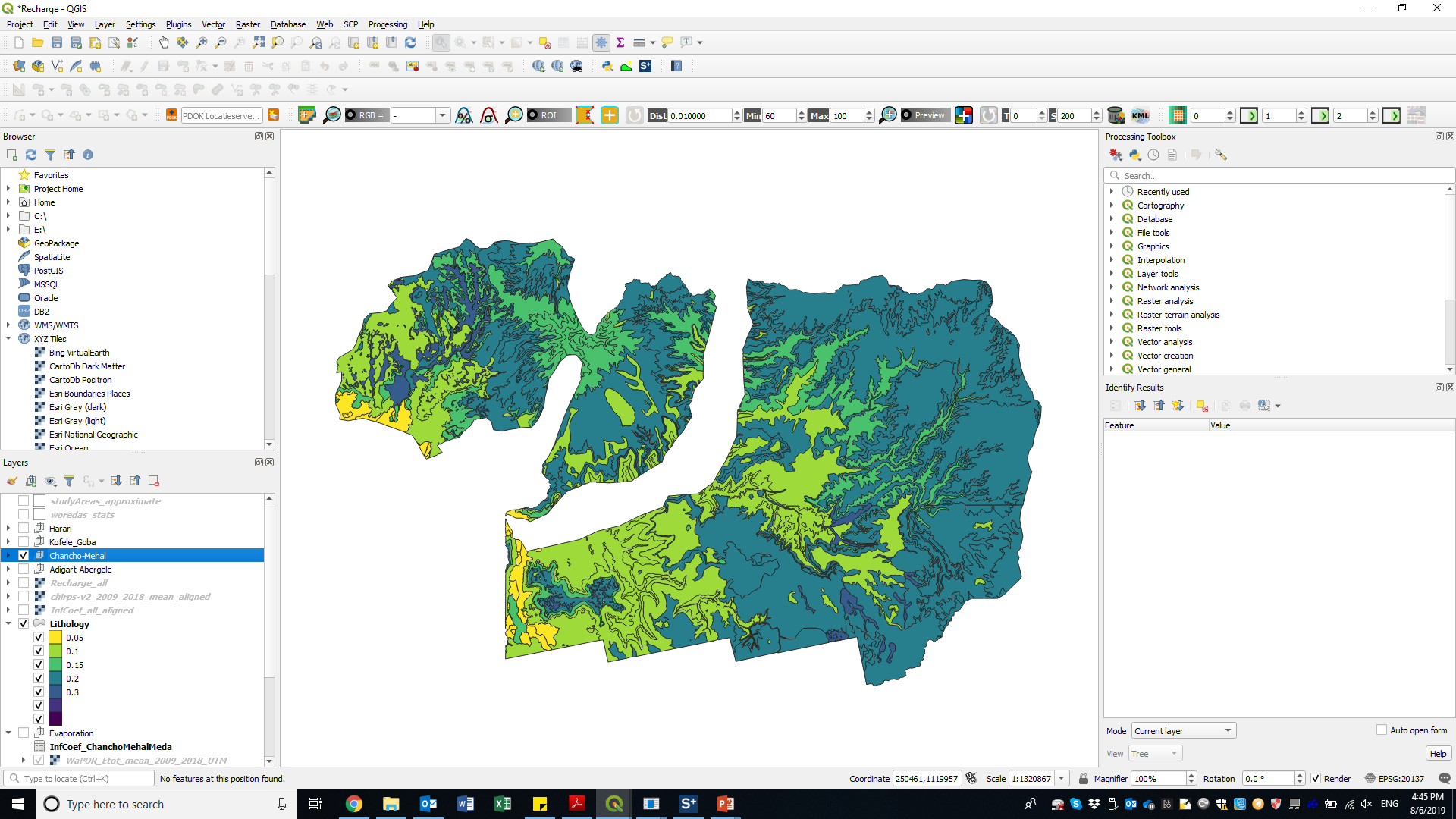 +
=
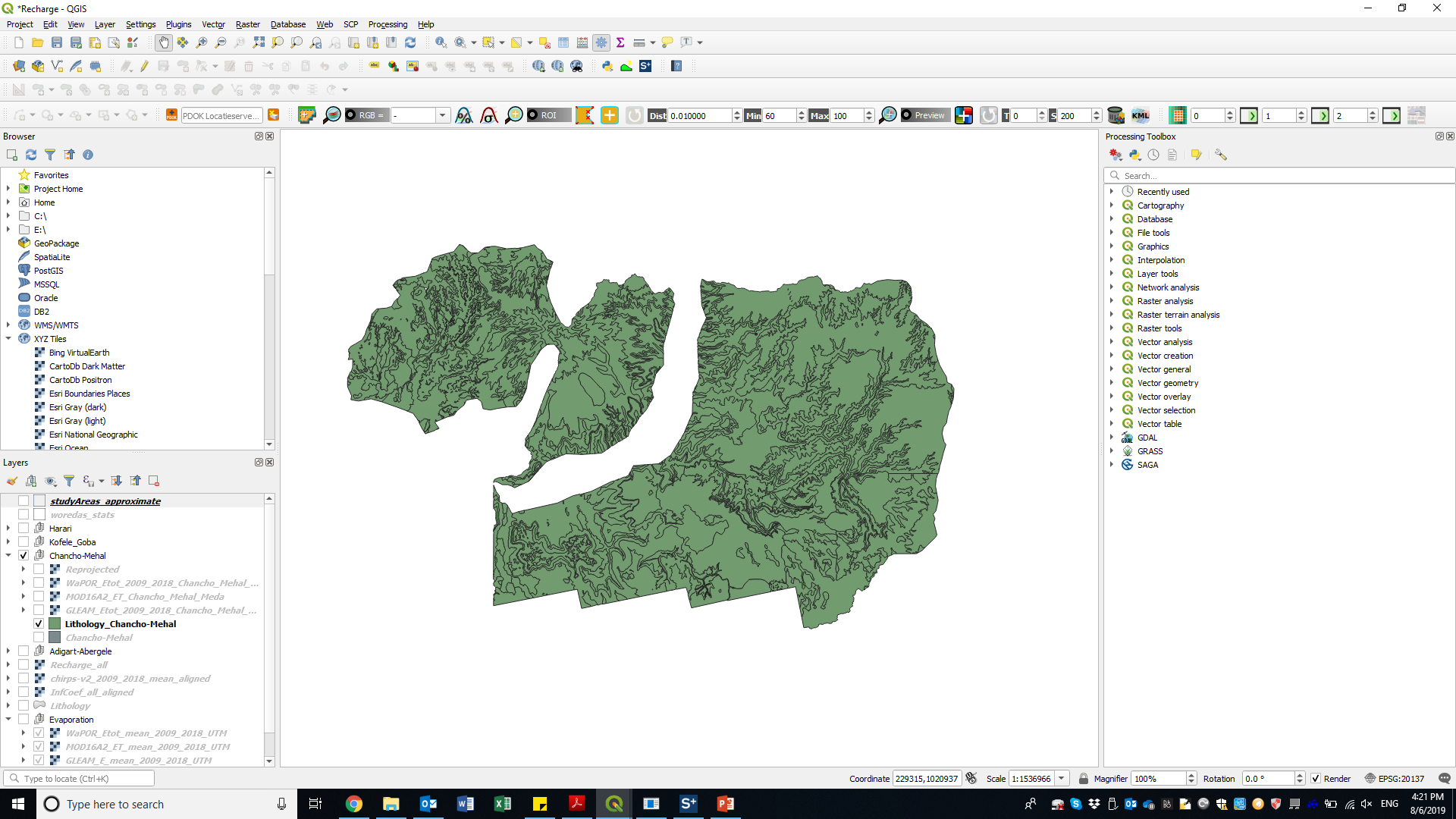 Geoalgorithms – Rasterize
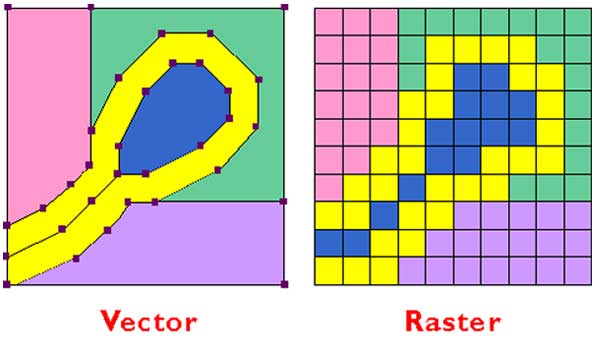 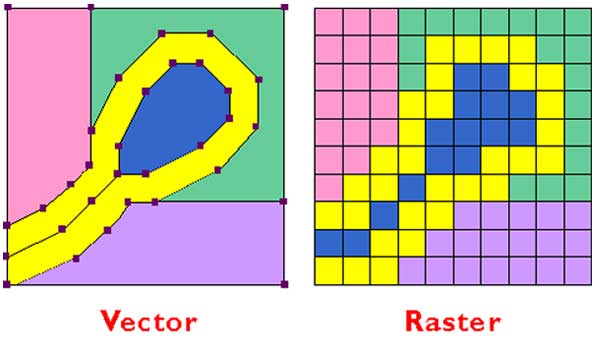 Geo-algorithms – Calculation
Field calculator
Raster calculator
Graphical modeler
Geo-algorithms – Reclassify
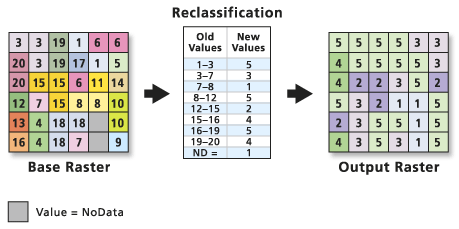 Part 2
Pre-processing of lithology layer
Pre-processing – Lithology layer
Source: Harmonized geological map
Classification: from 104 => to 7 classes
Lithology layer – Procedure
Load woreda extent (vector)
Load harmonized geological map (vector)
Load lithology classes (delimited text)
Join table with classes to map using “code” column
> Double click on layer name, then go to Joins menu
If joined field is a string (aligned left), then change to number (aligned right) > Field calculator
Reproject map to UTM37N, WGS84 (EPSG:32637) > Warp 
Rasterize reprojected map using 7 classes, set resolution to 100m and extent to woreda extent > Rasterize
Lithology layer – Classification
Harmonized geological map
7 lithology classes
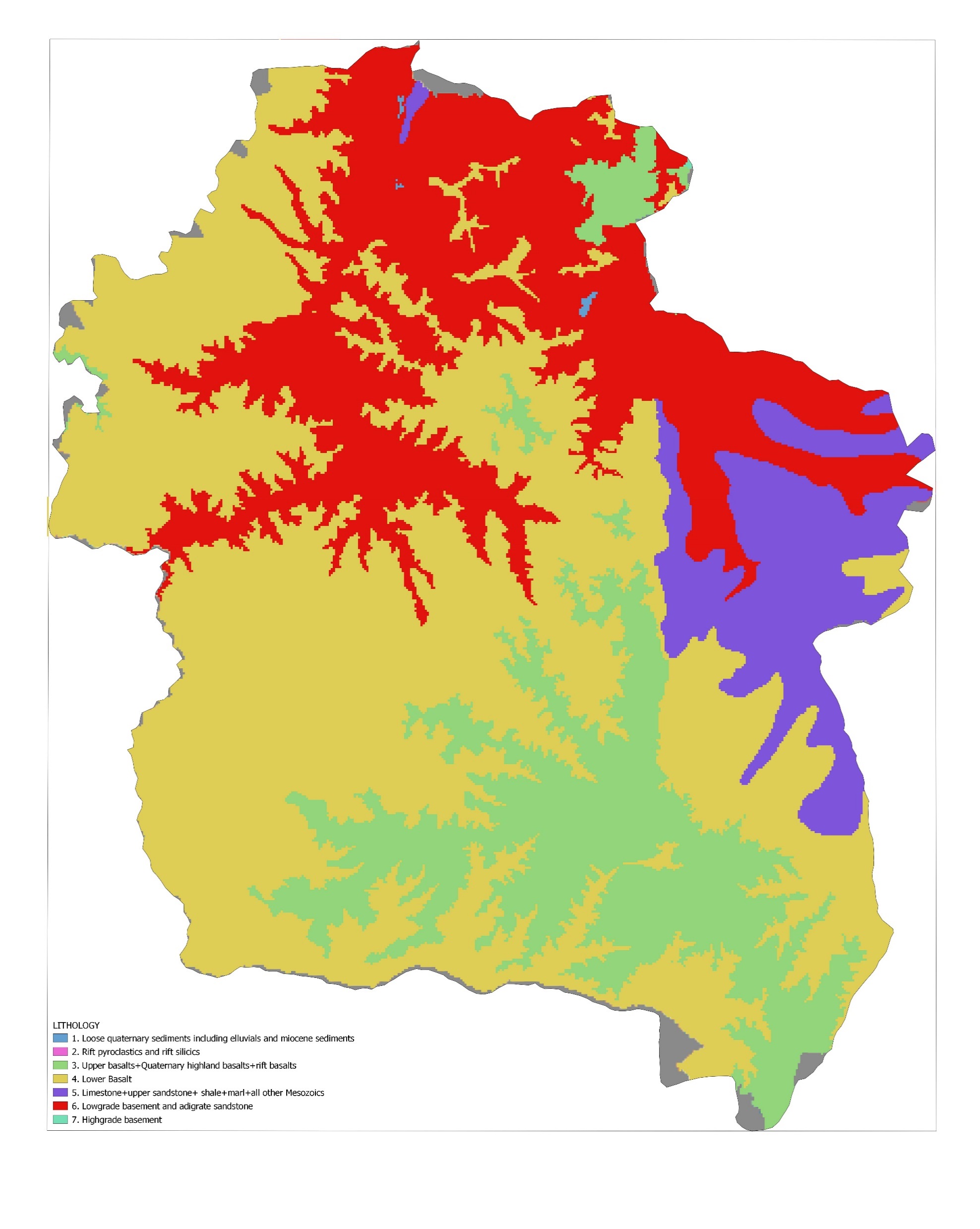 Part 3
Pre-processing of land use layer
Pre-processing – Land use
Source: 2016 Sentinel-2A imagery (20 m)
Reclassification into 5 classes
Land use layer – Procedure
Load extent (vector)
Load land use data (raster)
Reclassify landuse to 5 classes > r.reclass, using overlay/classes/landuse_esa.txt
Reproject and resample landuse to UTM37N, WGS84 with resolution 100m and clip to extent (think about resampling method to use)> Warp (Hint: use ‘Mode’ for resampling methods)
Land use layer – Reclassification
Reclassified land use (100 m)
Land use ESA (20 m)
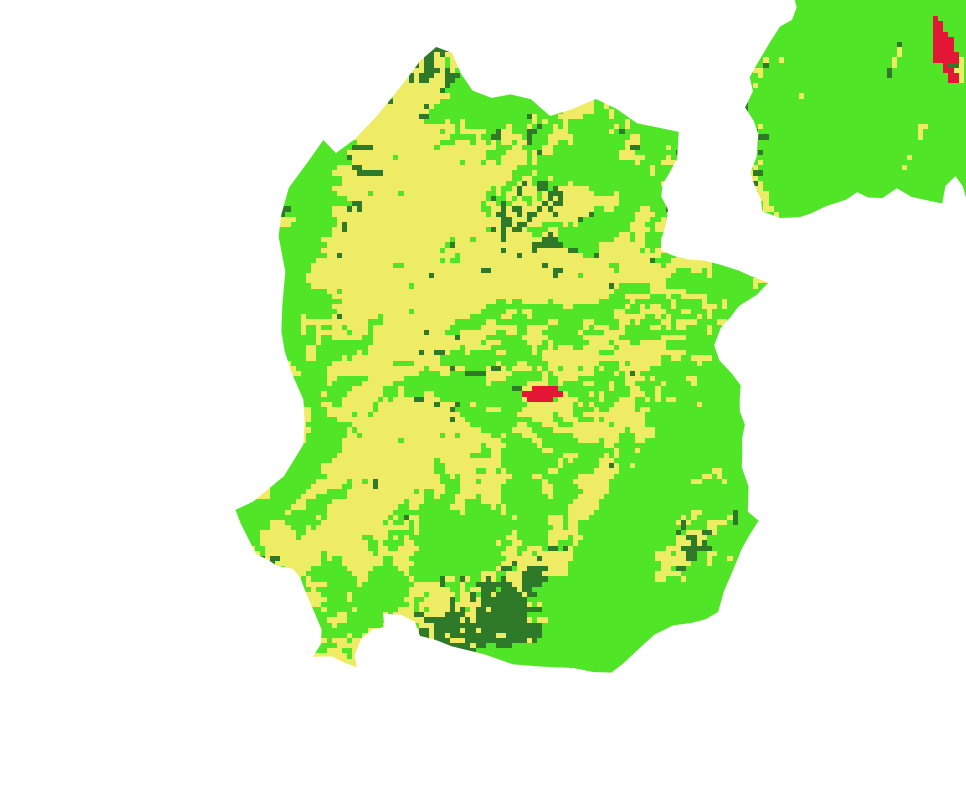 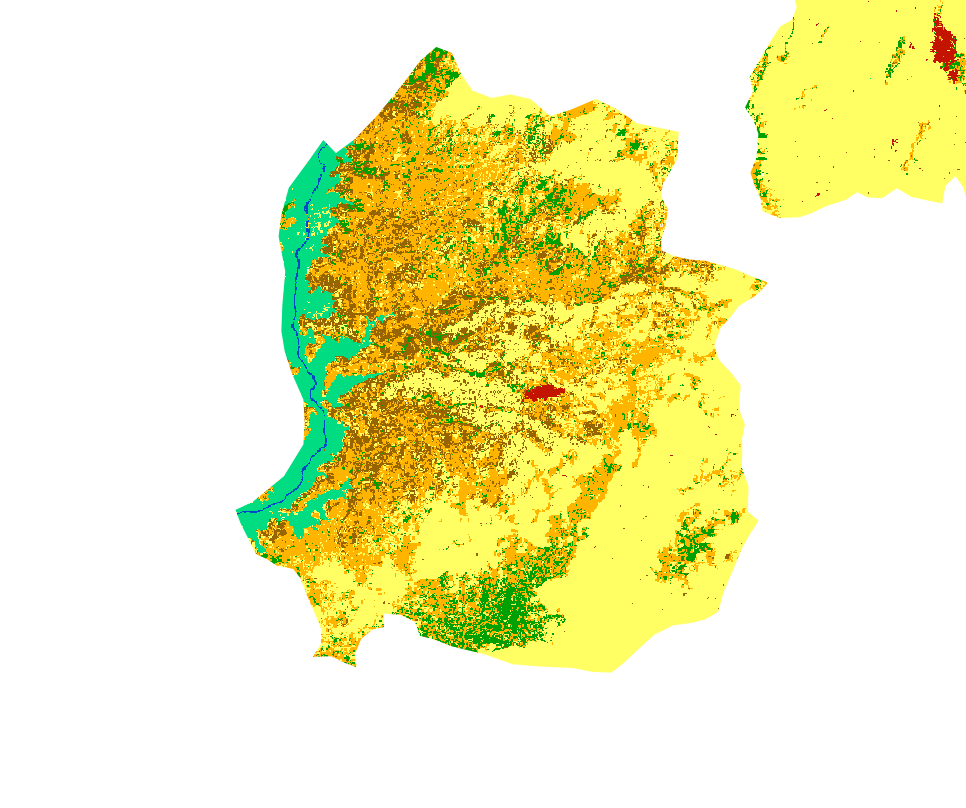 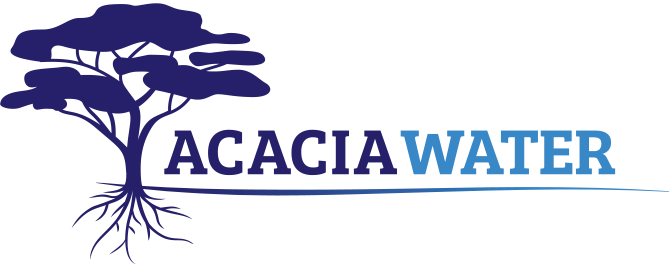 Thank you for your attention
February 26, 2019
van Hogendorpplein 4, 2805 BM Gouda, the Netherlands
telephone: +31 (0)182 - 686 424
info@acaciawater.com   |   www.acaciawater.com